Презентация на тему:Устройство и принцип действия электродинамического микрофона
Выполнила: ученица 11«а»
Топоркова Ульяна
Электродинамический микрофон - Микрофон, в котором для преобразования звуковых колебаний в электрические используют явление возникновения эдс (электродвижущая сила) в металлическом проводнике, совершающем под действием звуковых волн вынужденные колебания в поле постоянного магнита.
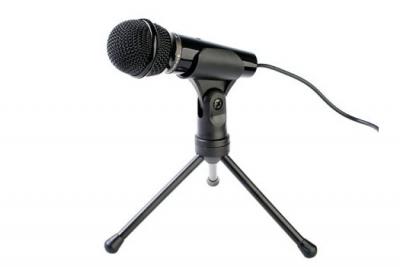 Устройство микрофона
Принцип работы микрофона заключается в том, что давление звуковых колебаний воздуха, воды или твердого вещества действует на тонкую мембрану микрофона. В свою очередь, колебания мембраны возбуждают электрические колебания; в зависимости от типа микрофона для этого используются явление электромагнитной индукции, изменение ёмкости конденсаторов или пьезоэлектрический эффект.
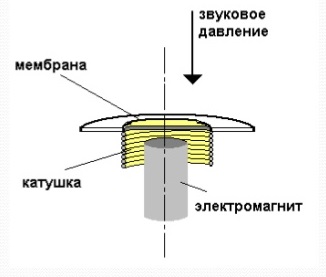 Классификация микрофонов
Типы микрофонов
по принципу действия
Динамический микрофон
Катушечный
Ленточный
Конденсаторный микрофон
Электретный микрофон — разновидность конденсаторного микрофона
Угольный микрофон
Пьезомикрофон
Характеристики микрофонов
чувствительность
 амплитудно-частотная характеристика
 акустическая характеристика микрофона
 характеристика направленности
 уровень собственных шумов микрофона
Направленность микрофонов
Принцип действия
Принцип действия электродинамического катушечного микрофона состоит в следующем. 
В кольцевом зазоре магнитной системы, имеющей постоянный магнит , находится подвижная катушка, скрепленная с диафрагмой. При воздействии на нее звукового давления, она вместе с подвижной катушкой начинает колебаться. В силу этого в витках катушки, перерезывающих магнитные силовые линии, возникает напряжение, являющееся выходным сигналом микрофона.
Интернет-ресурсы
http://www.slideshare.net/Maria-96/ss-14465147
http://studopedia.net/4_35233_ustroystvo-i-printsip-deystviya-mikrofonov.html
http://yandex.ru/images/